Economic Transmission Planning under transmission outage conditions

Sandeep Borkar
March 2017
PLWG Meeting
Agenda
Background and Motivation
Proposed Methodology
Observation and Next steps
2
Background and Motivation
Some of the highest congestion costs in the ERCOT system are driven by Transmission Outages
In 2013, Brattle identified Transmission Outage related savings as one of the “missing” economic benefits of transmission projects
Transmission Outages are a ‘fact-of-life’ in any Electric Transmission System
Current economic transmission planning practices fail to capture ‘all’ the benefits of transmission investment
3
Economic Planning: Minimize Societal Cost
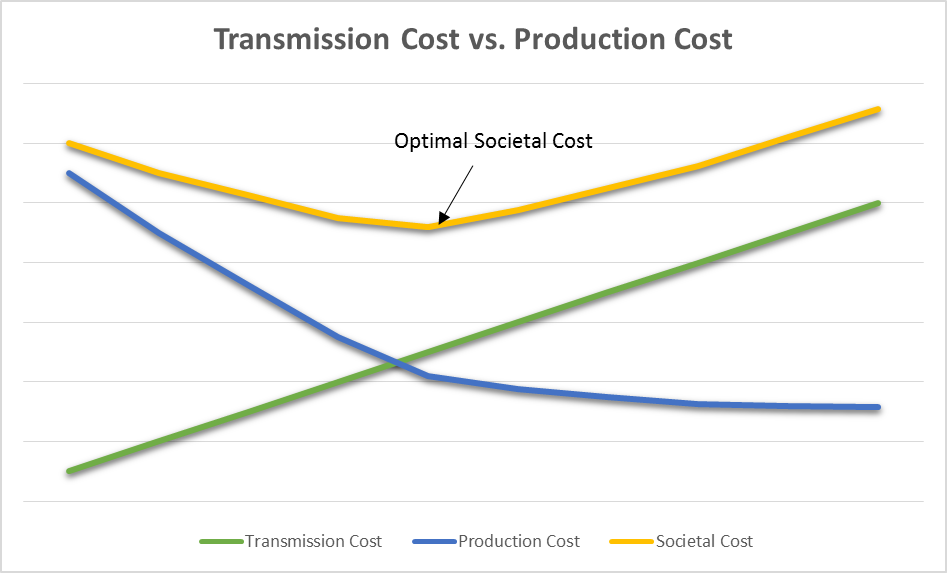 Levelized cost $
Time
4
2016 – Top 15 Constraints
Outage-Related Congestion
5
Challenges
The scope, schedule and duration of the outage is highly uncertain to take a deterministic approach
Impact and probability of outages are different for each season
The traditional probabilistic approach of a ‘Monte-Carlo simulation’ is not feasible
6
Proposed Methodology (Overview)
During project evaluation:
7
Proposed Methodology (Expanded)
8
Proposed Methodology (Expanded)
Outage 1
PC savings from a project with outages simulated for each season
Expected PC savings under outages
Expected PC savings calculated based on probability of occurrence and average duration
+
basecase PC savings (de-weighted for outages)
PC savings for a Seasonal outage
=
Expected PC savings from an outage in a given season
Total PC savings from the project
Outage 3
9
[Speaker Notes: This graphic should explain the methodology better. These three block s on he left hand side are production cost simulations for each outages. Three outages are considered for this example. The green blocks represent the PC savings due to the outage modeled for entire season. Now, the outages will never be out for exactly the whole season in every season. The red bar shows the expected PC savings calculated by adjusting the seasonal savings with probability of outage occurrence and average duration of the outage for a given season.

Now we move to the left hand side. This shows the 8760 hour window. The red, purple and yellow bars show the expected PC savings if the outages are taken. The orange bar shows the traditional PC savings after adjusting for the outage occurrence.]
PC Savings calculation for a sample project
10
Observations
This methodology allows consideration of a ‘reality’ i.e. Transmission Outages in the economic transmission planning process
This methodology is ‘conservative’ - based on a subset of outages
Use cases:
Identify economic projects to relieve transmission outage driven congestion
Additional metric to evaluate transmission project alternatives
Analysis consists of 8 seasonal simulations per outage in addition to the 2 annual PC simulations
11
Next Steps
Seek feedback from PLWG and address any comments or concerns
Fine tune outage probability statistics
Benchmark statistics v/s TO or NERC TADS data
Address double-circuit outage probabilities
12
Questions
?
13
ERCOT Nodal Protocols §3.11.2, Planning Criteria, Paragraph (5)
“To determine the societal benefit of a proposed project, the revenue requirement of the capital cost of the project is compared to the expected savings in system production costs resulting from the project over the expected life of the project.  Indirect benefits and costs associated with the project should be considered as well, where appropriate. The current set of financial assumptions upon which the revenue requirement calculations is based will be reviewed annually, updated as necessary by ERCOT, and posted on the Market Information System (MIS) Secure Area.”
14
Probability of Occurrence of Line Outages
Winter: Dec, Jan, Feb		Summer: Jun, Jul, Aug, Sep
Spring: Mar, Apr, May		Fall: Oct, Nov
Statistics based on 345-kV line data available in ERCOT OS with a status of Planned (PL, M1, M2, M3, UE, RS)
15
Proposed Methodology (Expanded)
During project evaluation:
16
ERCOT Nodal Protocols §3.11.2, Planning Criteria, Paragraph (4)
“For economic projects, the net economic benefit of a proposed project, or set of projects, will be assessed over the project’s life based on the net societal benefit that is reasonably expected to accrue from the project.  The project will be recommended if it is reasonably expected to result in positive net societal benefits.”
17
Benefits of Transmission Investment
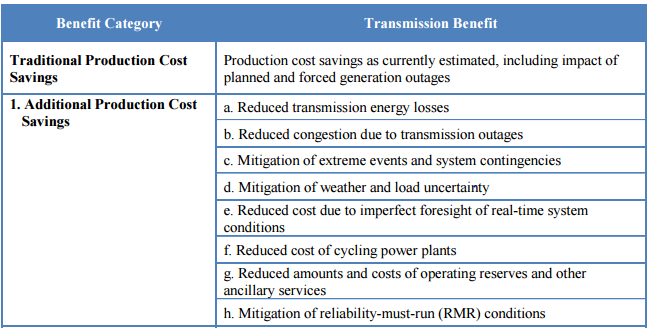 Source: Recommendations for enhancing ERCOT’s Long-term Transmission Planning Process, The Brattle Group
18